Dzimumu līdztiesība vai taisnīgums?  Attiecībās balstīta autnomijas izpratne Latvijas ticīgo sieviešu vidū
Aivita Putniņa, Latvijas Universitāte, SZF
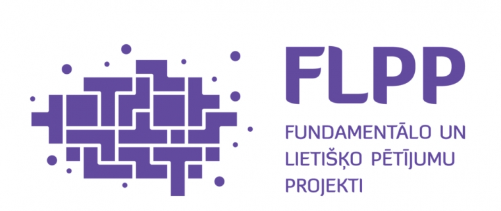 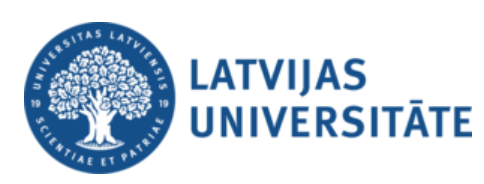 Teorētiskaiskonteksts
Politiskais konteksts
Baznīcas konteksts
Sieviešu ordinācijas atcelšana LELB 2016
Dzimtes dalījums katoļu un pareizticīgo baznīcās
Dati
Evanģēliskie luterāņi(12)
Romas katoļi (11)
Pareizticīgie (Maskavas patriarhāts) (12)
Dzimtes priekšstati
Nekonsekventi, dažādi un pretrunīgi pat vienā intervijā
Dzimumu dalījums ietekmē viņu dzīvi. Vecums, ģimenes stāvoklis, izglītība, etniskā piederība spēlē lomu dzimuma pozicionēšanā
Lielākā daļa pareizticīgo sieviešu atklāti atbalsta vienlīdzību, bet koncentrējas uz savu dzīves praksi, nevis uz sabiedrības līmeni
Gandrīz puse katoļu un luterāņu sieviešu sevi atklāti pozicionē kā konservatīvas; dzimumu atšķirības tiek uzskatītas par garīgām un/vai dabisku
Luterāņu sievietes biežāk nekā citas vaino liberālismu
Sievietes tiek uzskatītas par fiziski vājākām/spēcīgākām garīgai vadībai;
Sievietes praktiski pilda «grūtus» uzdevumus
=> Dzimuma izplatība vienlaikus ar visaptverošas dzimumu teorijas trūkumu
Vienlīdzība vai dievišķais taisnīgums
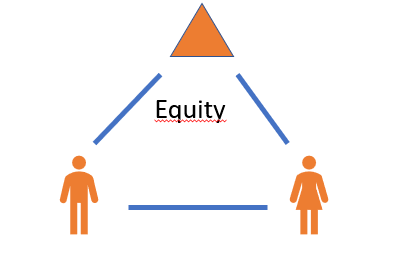 Taisnīgums
Vienlīdzība
Dievs kā starpnieks līdztiesībai
Dieva taisnīgums, žēlastība, mīlestība
Maskulinitātes 
hierarhijas
Dzimumu vienlīdzība
Sievietes vieta hiearhijā
Ir tas stāsts no Jaunās Derības, kur kādi ļaudis tiek aicināti uz kāzu mielastu, un katram izrādās kaut kāds iemesls, kādēļ viņš atsaka un neatnāk. Un tad tas aicinātājs, redzēdams, ka tie nenāk, saka: “Aiciniet jebkuru.” Un tad tiek salasīti tie, kas ir kaut kur sadabonami. (..) Ja nenāk tie kalpot, kuri tam ir aicināt, un tie, pirmkārt, droši vien tomēr ir vīri, tad tiek aicināts jebkurš. Un tad der jebkurš. Bet es domāju, ka tam pamatā tomēr ir problēma, ka tie, kas ir aicināti būt līderi, autoritātes, vienalga, vai tā būtu baznīca, vai tā būtu valdība, vai tā būtu skola pat arī, labi saprotot, ka es pati aizpildu kaut kādu vietu. Es domāju, ka tie, kam būtu jākļūst par mācītājiem, ja, skolotājiem, vadītājiem, līderiem, ka tā loma tomēr pamatā ir vīriešu loma, lai ko mēs arī.. Lai cik atvērti mēs būtu pret sievieti šajā lomā, un cik pieraduši varbūt jau pie tā, ka sieviete ir šajā lomā. Tā ir mana personīgā izjūta, ka, nu, šos amatus ieņem jebkurš, kurš ir gatavs.. (Inita,47, luterāne)
Sieviešu vainošana, baznīcas feminizācija intervijās ar lielāko daļu katoļu sieviešu
Ļauj redzēt sievietes kā īslaicīgu plāksteri, zemāku hierarhijā, pat ja viņas ieņem augstāku pozīciju
Pretrunu nogludināšana
Institūcijas vs. garīgā teoloģija: 
Baznīcā jau ir tik daudz piemēru tai līdztiesībā, ka, piemēram, pareizticīgā baznīcā ir, nu tā es kaut kur lasīju, ka apmēram puse uz pusi ir vīriešu svētie un sieviešu svētie. Nemaz nerunājot pa Dievmāti, ko baznīca paceļ augstāk par visiem eņģeļiem un erceņģeļiem.(Santa, 54, pareizticīgā)

Jā, oficiālā pozīcija ir tāda, un droši vien medaļai ir divas puses. Man ir jāpieņem tā viena, kura šobrīd nokrīt tā, un jāpieņem otra, kura nokrīt otrā reizē citādi. Nu, tā.
 (Sarmīte, 75, luterāne)
M: Vai Jūsu reliģija atbalsta dzimumu līdztiesību?
I: Relatīvi. Man liekas, vārdos – jā, darbos – mazāk. Man šķiet, ka tur ir pretrunīgas nostājas, kas, no vienas puses, uzsver vīrieša pārākumu vai pat vīrieša lielāku tuvumu Dievam, kas jau, man liekas, ir pavisam aizskaroši, bet, no otras puses, ir tā mīlestības mācība, kas tieši uzsver visu cilvēku vienlīdzību Dieva priekšā. Līdz ar to man liekas, ka tur ir sava veida pretruna, un kaut kādā ziņā tas ir baznīcas līderu un ticīgo pašu rokās – kā iegrozīt šīs lietas. 
(Dina, 22, katoliete)
Vienlīdzība caur Dieva žēlastību
Ticības praktizēšana maina noteikumus dzīvē:
Nu, teiksim, protams, mani vairāk uzrunā Jaunā Derība, nevis Vecā Derība. (..) Un tas, kur atklājas Dieva tāda nu žēlsirdība, nevis taisnīgums, ja. (Aira, 34, katoliete)
Mēs arī visādi veidā mēdzam izdomāt, ka mēs esam varenāki par to otru. Un, jā, tā ir tāds attieksmes jautājums. Jo mēs būsim.. Jo mēs būsim garīgāki izauguši, pilnvērtīgāki, jo mums lielāks zināšanu līmenis būs, un jo mēs vairāk spēsim uz cilvēku skatīties ar toleranci, ar cieņu, es domāju, ka tad tas dabiski veidosies - tā bet tad, kad mums ir.. Man liekas, ka par līdzvērtību nevar iet runa tad, kad ir sajūta, ka jācīnās par varu. Tikko, ja būs cīņa par varu, tad nekad pat ne starp sievietēm, ne starp vīriešiem, ne starp vīriešiem un sievietēm, nekad nebūs līdzvērtība. Jā. Tolerance, cieņa, nu.. (Solvita, 42, luterāne)
Man liekas, ka lietas tik ātri nemainās. Ja iestrādes jau ir bijušas, ka nebūs sievietei baznīcā kalpot, un ka tas tikko ir uzņēmis apgriezienus, tad diez vai tas pēc inerces būz uzreiz vienā dienā pateikts. Būs jāpaiet ļoti ilgiem gadiem, manuprāt. Tur būs jānāk Kristus apgaismībai, lai saprastu, tiešām globāli, lai saprastu, ka abi dzimumi vienlīdzīgi var kalpot baznīcā.(Arnita, 59, luterāne)
Vienlīdzības sasniegšanas garīgās stratēģijas
Caur attiecībām ar Dievu
 VēI jo vairāk baznīcā mēs vispār mēģinām, ja ir kaut kāda tāda situācija, palūdzamies un padomājam. Un tad kaut ko pasakām, uzreiz nelecam uz nažiem, ja kaut kas nepatīk. Es vispār lasot rakstus, tos [baznīcas] tēvu, var redzēt, cik daudz brīvības Dievs cilvēkam ir iedevis. Es nemaz neatdalu to cilvēku no sevis. 
(Lidija, 60, pareizticīgā)
Izvairīšanās no  vērtējuma => neveidojas vienota sieviešu pozīcija
Divas taisnīguma izpratnes
Hierarhiju un mistiskās pieredzes sakrālā maiņa atjauno taisnīgumu, mistisko pieredzi, kas ir visizplatītākā pareizticīgo vidū
Tas viss tā mistiski nenotiek, protams, notiek arī kaut kas cits mistiski, bet vienalga tev ir jāsaprot, tev ir jāizdara izvēles, tev no kaut kā ir jāatsakās, tev jāsaprot, ka tas ceļš būs tāds, kas tev visu laiku liks no kaut kā atteikties. Normālā gadījumā kristieša ceļš - viņš sašaurinās. Tev nepaliek dzīvot ērtāk, tev paliek dzīvot arvien neērtāk, arvien lielāka kaut kāda atbildība ir jāuzņemas uz sevi un jāatbild praktiski par visu baznīcu - rezultātā sanāk, ka tu uzņemies  - tu pārstāvi visu baznīcu. (Irēne, 48, pareizticīgā)
Ceļš uz taisnīgumu caur autonomiju Dievā
Pildot katram savus pienākumus =>
- pazemība
- veidojot attiecības ar Dievu
Я могу сказать я что я, например счас на данный момент переживаю один из острых кризисов который связанный именно с церковью. Ии… и и и мне кажется, что это нормально. Что ну должно быть, потому что что то, мы все время конструкты какие-то себе строим, а Бог их размоет.
. Varu teikt, ka es, piemēram, šobrīd pārdzīvoju vienu no akūtām krīzēm, kas ir saistītas tieši ar baznīcu. .. un un, un es domāju, ka tas ir normāli. Nu, tā vajadzētu būt, jo kaut kas, mēs vienmēr veidojam sev kaut kādas konstrukcijas, un Dievs tās izjauks. (Tatjana, 62, pareizticīgā)
1. piemērs 1: attiecības ar Dievu spējina
Tā baznīcas mācība, kas ir šobrīd vispieejamākā, tā plaši pieejamā - pietiek tās brošūriņas palasīt. Saprast, ka sievietei vispār muti turēt ciet vairāk nekā vaļā. Un viņai jābūt paklausīgai, mīlošai, tādai, šādai, viskaut kādai, ja? Dievmātes pazemības iemiesojumam un tā. Nē, viss tas ir, protams, ļoti skaisti simboli, ja, un tā. Bet no kurienes lai tas viss rodas sievietei? Viņai ir jāiziet katehizācija, viņai ir jāsaprot, ka viņas stāvēšana pie katliem un būšana pazemīgai un pakausīgai vīram nav viņas dzīves piepildījums. Kad viņa to sapratīs un viņai tiešām būs piepildīta viņas personīgā kristīgā dzīve, ja, viņas dzīve kopienā, tad viņa arī varēs būt pazemīga, paklausīga un pastāvēt arī pie kastroļiem, ja vajag. Bet viņa sapratīs, kam viņas dzīvē ir vieta. Kāda, ja. Un diemžēl mūs mēģina padarīt šobrīd, lai tā būtu mūsu galvenā vieta, bet no kurienes tas viss lai rodas? Kur lai cilvēkam rodas spēks to visu tā pieņemt un kalpot - tas nerodas tikai tāpēc, ka pasaka, ka tādai sievietei ir jābūt. Taм источники вдохновения varētu kalpot saviem tuvākajiem un viņus mīlēt - viņi jau ir tikai tavā individuālajā ceļā ar Dievu un viss.(Irēne, 50, pareizticīgā)
2. piemērs: attiecības ar Dievu spējina caur ciešanām
Un bija kaut kāds konkrēts uzstādījums, ko es arī attiecībās ar Dievu teicu. Dievs, tu zini, ka es gribu ģimeni, bet šeit ir cilvēks, kas ir gatavs ar mani viņu veidot, ja tas nav tavs prāts, ja tas nav no tevis, tad tu kaut ko dari, es nevaru izdarīt. Es nespēju, es negribu. Un taču beigu beigās es biju tā, kas tik dziļi sirdī iesāku sāpot, bet, apzinoties, ka es izdaru pareizo izvēli. Absolūti esot droša, ka es daru pareizi, bet ārprātīgi sāpīgi. Ārprātīgi sāpīgu izvēli izdarīju. Un tas mani kaut kādā mērā tik ļoti nu izformējis, izmainījis - tik fundamentāli izmainījis, ka es sevi vēl šajā jaunajā formātā nemaz nepazīstu. Es pat dažkārt brīnos, kā es reaģēju uz lietām, jo es sevi tādu nepazīstu. Jo man šī viena izvēle, ko es izdarīju, kas manī brieda daudzus gadus, viņa mani ir ļoti, ļoti izmainījusi. (Tīna, 35, katoliete)
Stratēģijas pret institucionālo vardarbību baznīcā
Vispiemērotākā atrašana, draudžu pamešana, izvairīšanās no konfliktiem
Nu, tev nepatīk tajā vietā, tad ej uz citu baznīcu, kur attiecības ir cilvēciskas, vai ne? (Aira, 34, katoliete)
Praktizējot pazemību, paturot savu viedokli pie sevis
Pareizticīgās sievietes runāja par laju brālībām/draudzēm, kas nav saistītas ar institucionalizēto baznīcu
Katoļiem un luterāņiem šīs laju kustības ir ciešāk saistītas ar institucionālo organizāciju
Baznīca un politika
Politika kā vīrišķīgs lauks ietekmē baznīcu, marginalizējot sievietes => baznīcas kā cīņas lauka uztvere (puse luterāņu, divas katolietes)
Tas man bija tāds liels brīnums astoņdesmitajos gados, kad bija bērni tik mazā vietiņā Sidgundā – tik daudz bērni slavē to Kungu un tik sirsnīgi to dara. Un es vienkārši kā uz brīnumu skatījos uz šo sievieti, un pēc tam es domāju, ka bezmaz vai nomētā ar akmeņiem tikai tāpēc, ka tu esi sieviete un tu nevari kalpot. Tajā brīdī vajag saprast – ja pret kādu saceļas – sieviete arī ir cilvēks. Ja pret kādu saceļas vai norāda viņam vietu, gluži kā tagad ar vakcinēšanos, cilvēkiem norāda vietu, kā ir pareizi. Tas nav brīnums, ka cilvēki saceļas, pazūd kaut kur tā mīlestība. Un, jā, es jūtu no sievietēm arī tādu: “Nu, atkal man sitīs?” Apmēram tā. (Ilva, 61, luterāne)
Sievietes izvēlas nepiedalīties cīņā
Baznīcas politikā
Pareizticīgo baznīca marģinalizēta nacionālajā politikā
Katoļu un luterāņu baznīcas ir politiski aktīvas 
Sievietes labi pārzina baznīcas nostāju politiskos jautājumos:
anti-genderisms
Homofobija
Dažādi viedokļi, bet publiski izvēlas nepaust
Kopsavelkot
Sakrālās jomas politiskās interpretācijas veicina baznīcas maskulinizāciju
Maskulinizācija noved pie politisko saišu veidošanas un politisko līdzekļu izmantošanas, lai nostiprinātu pozīciju hierarhiju baznīcā
Baznīcas feminizācija ir maskulinizācijas otra puse, saplūstot priekšstatiem par sievišķību un Kristus mācību
=> Individuālās attiecības ar Dievu, katras situācijas īpašais raksturs neļauj veidot sieviešu pozīciju un solidaritāti
=> Padara dzimumu līdztiesības ietvaru pieņemamu, bet tā sasniegšanas līdzekļus nepiemērotus